Title
Authors/Schools
Logo
Logo
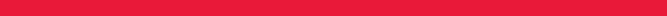 DISCUSSION
ABSTRACT
METHODS
Text / Table /  Figure /Image  / Etc…
Text
Text / Table /  Figure /Image  / Etc…
Text / Table /  Figure /Image  / Etc…
RESULTS
Text / Table /  Figure /Image  / Etc…
INTRODUCTION
Text
CONCLUSION
Text / Table /  Figure /Image  / Etc…
REFERENCES
Text